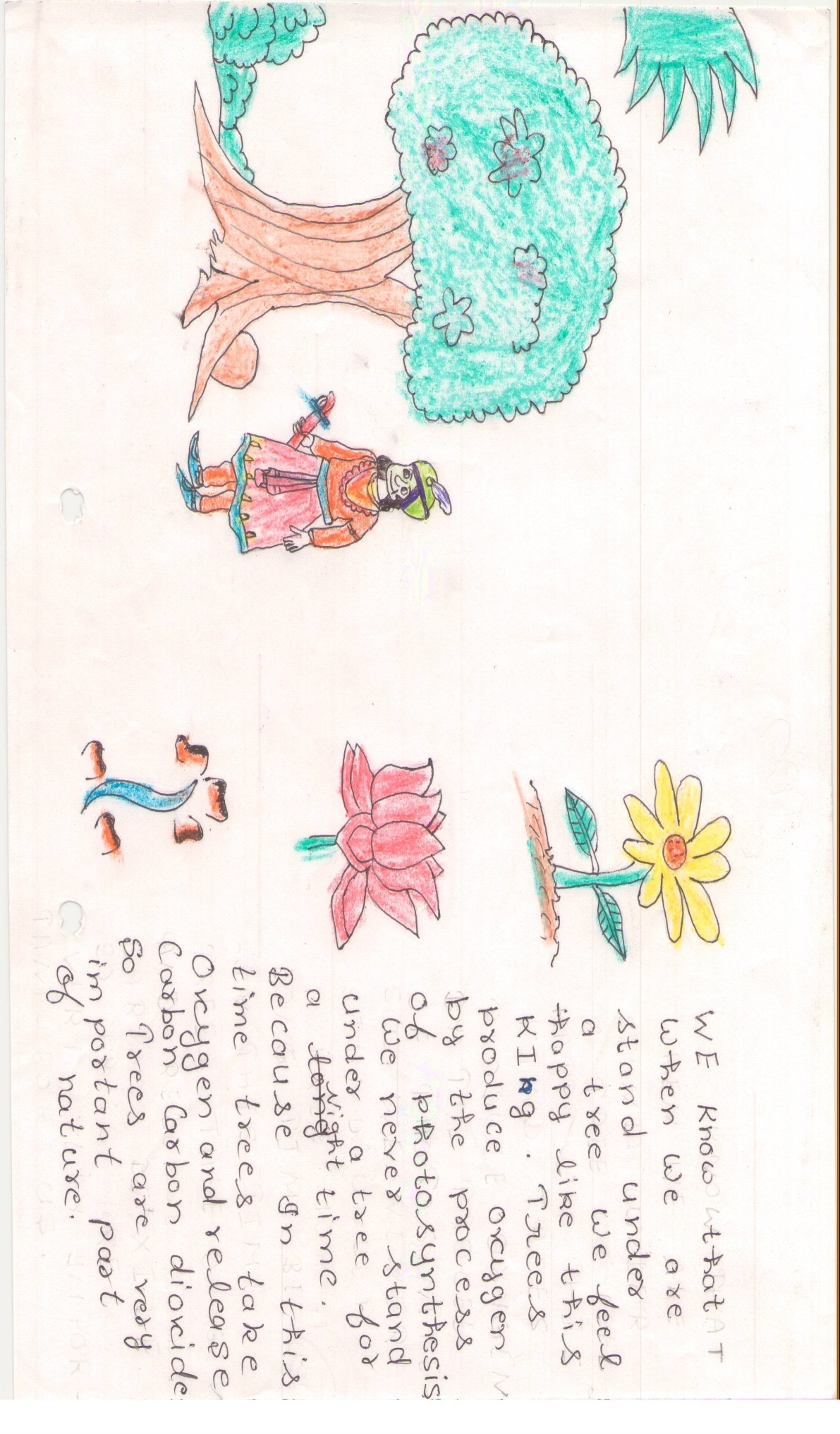 Clean India…Green India
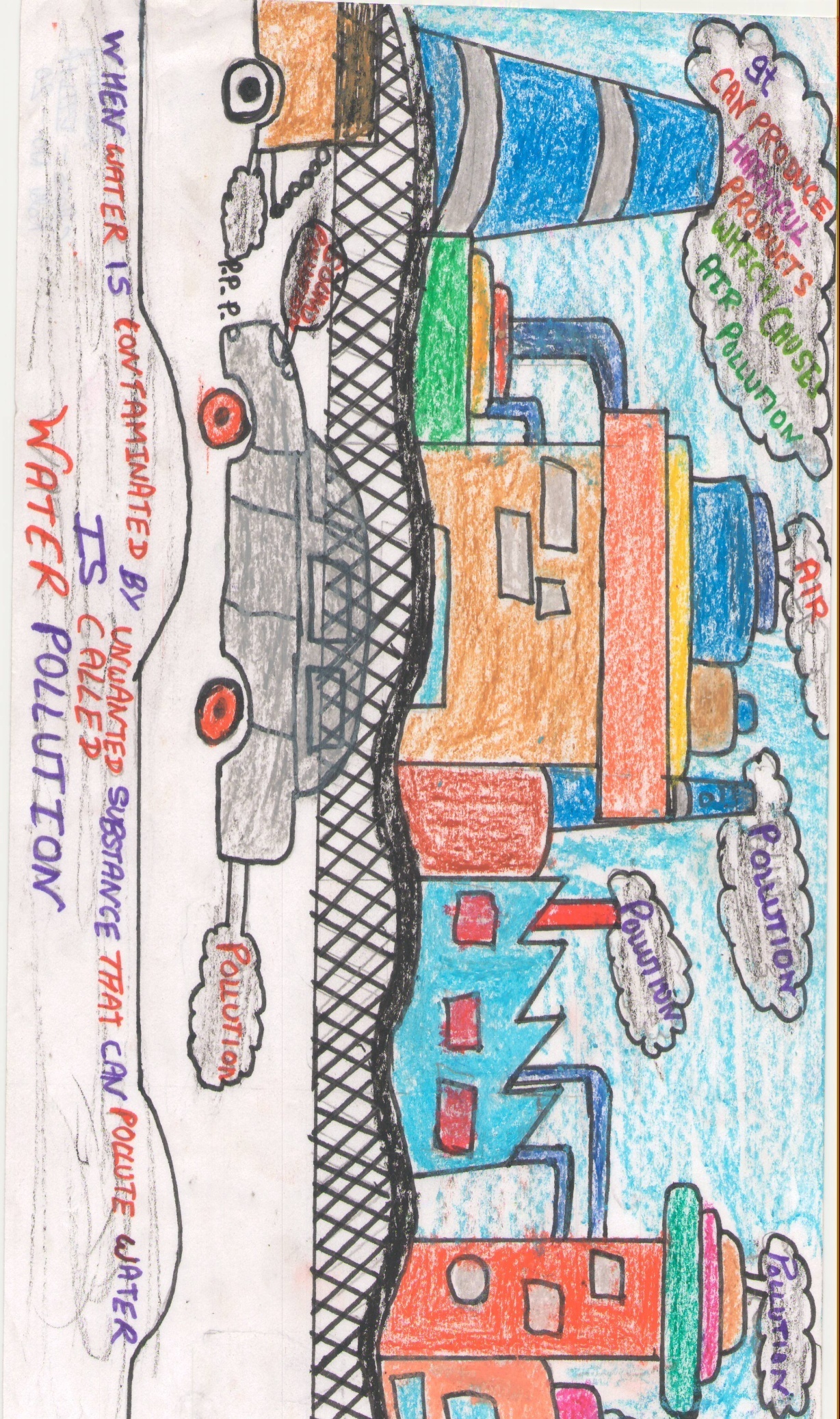 Pollution-free India
Clean India...Green India
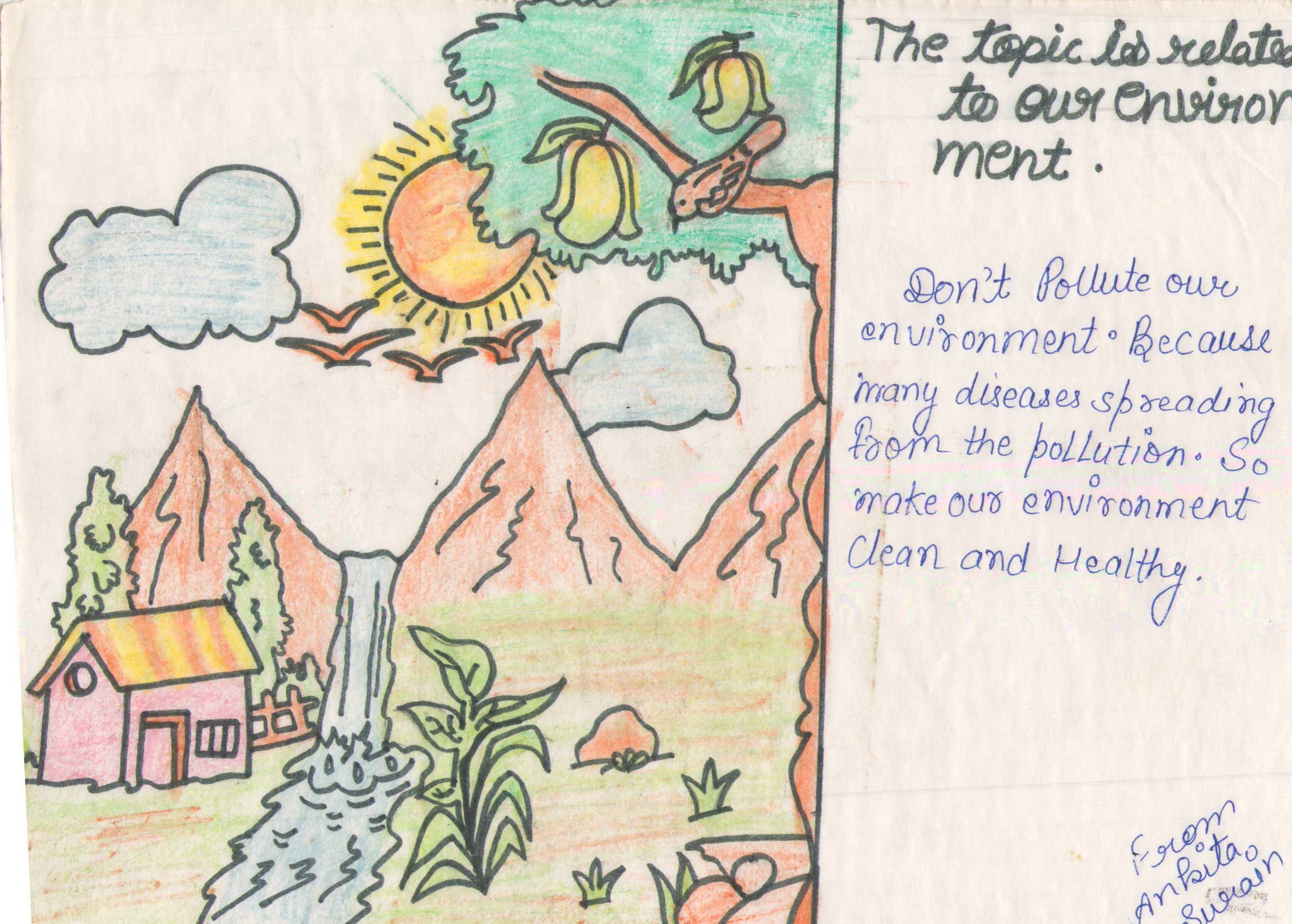 No space for Pollution
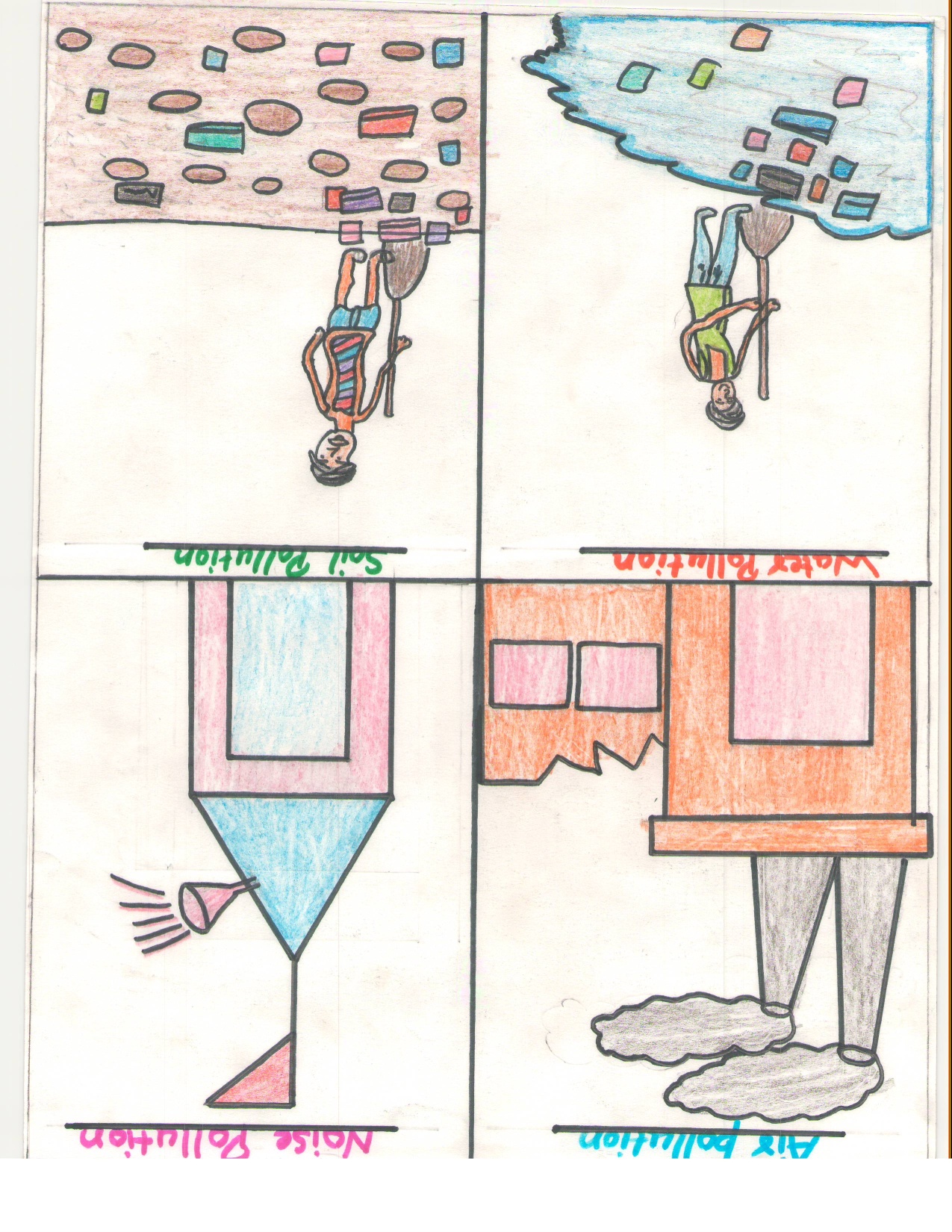 Be Civilized,Don’t Cut Trees
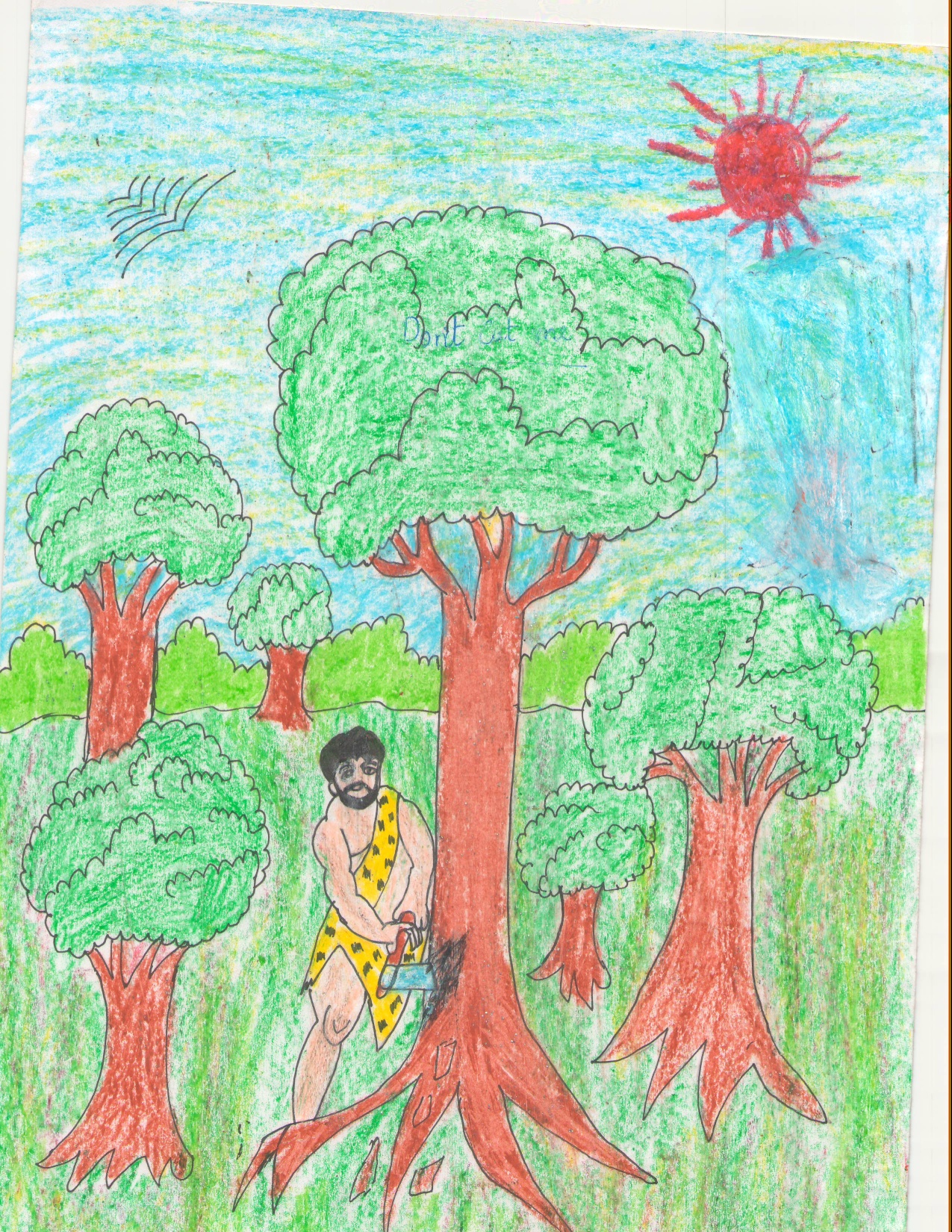 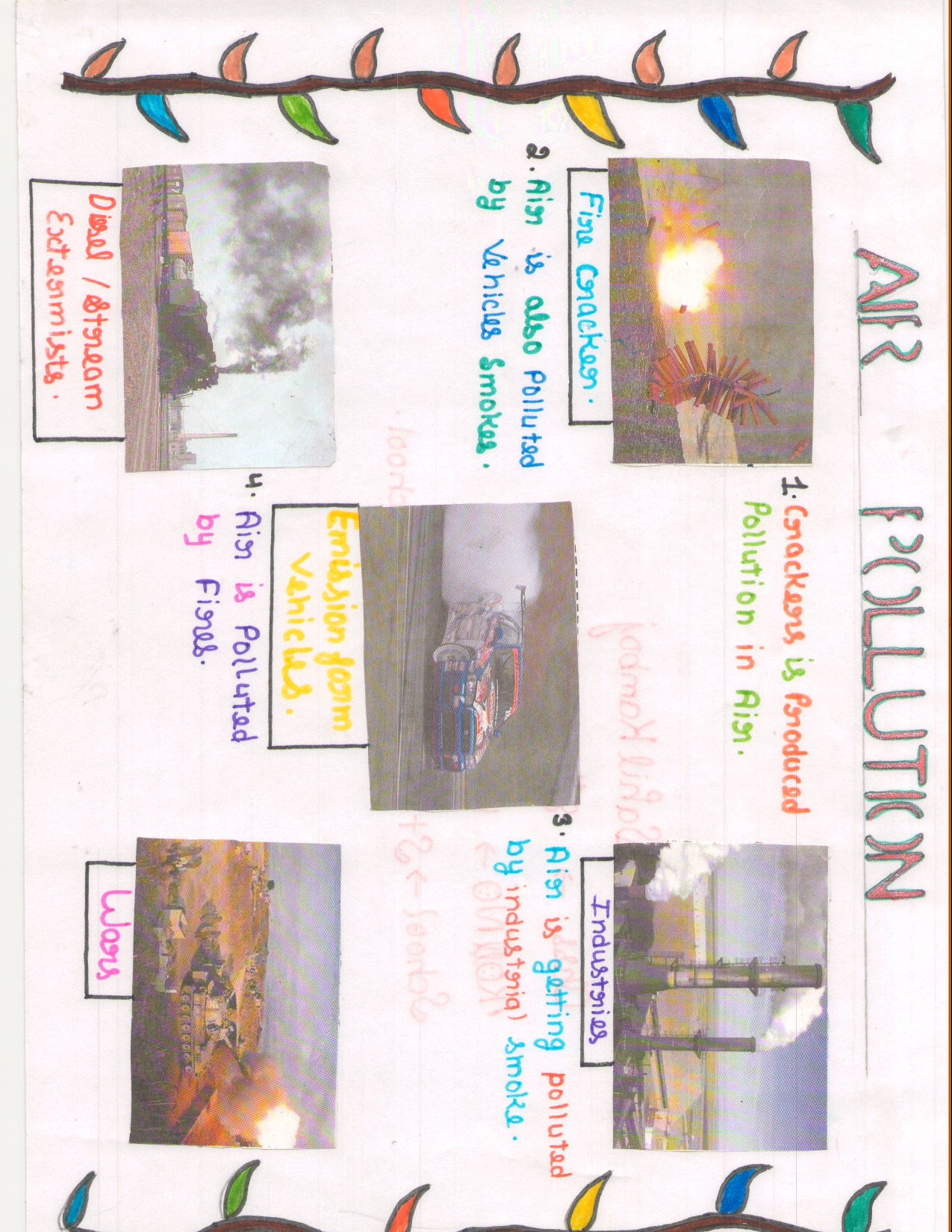 No Space for Pollution in Life
Trees Give Us Peace
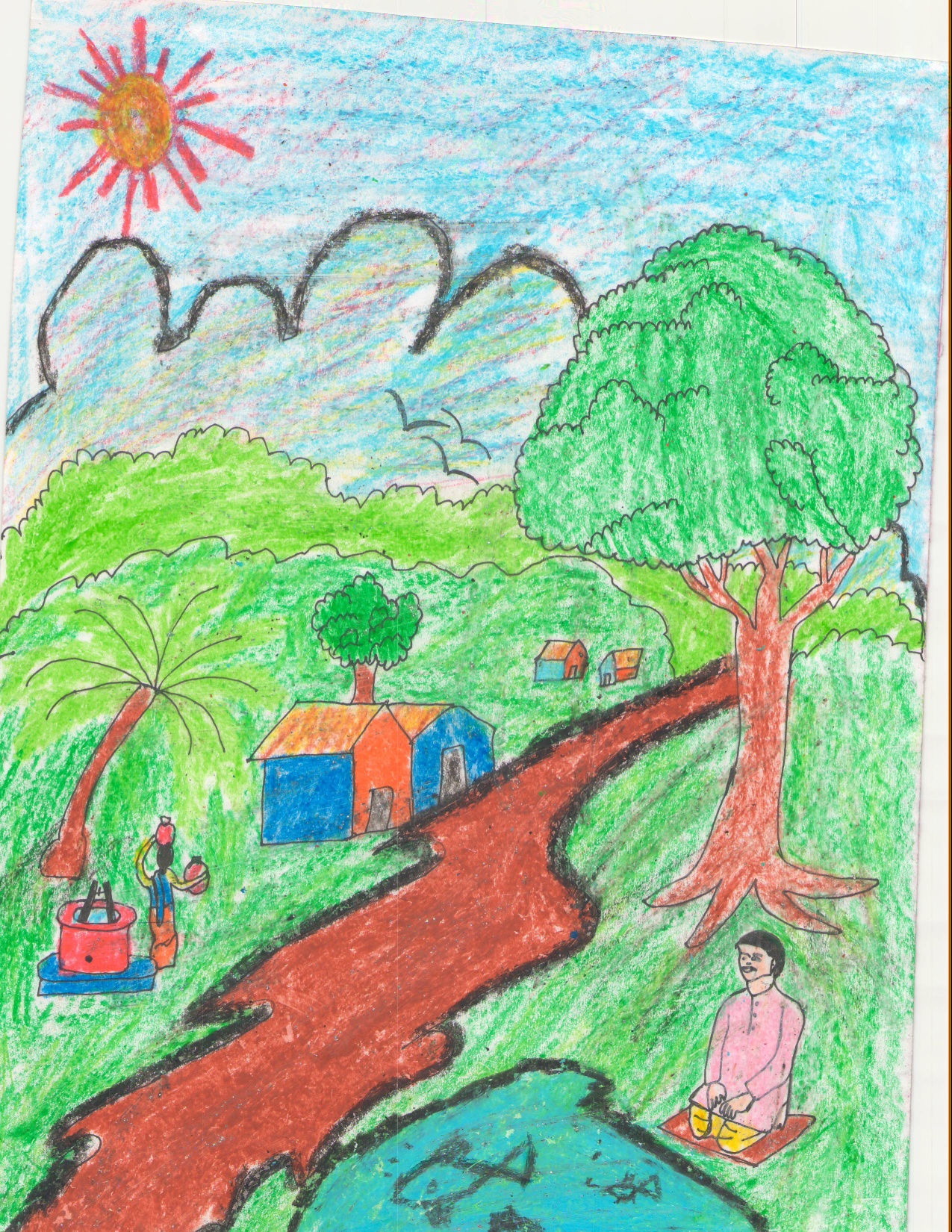 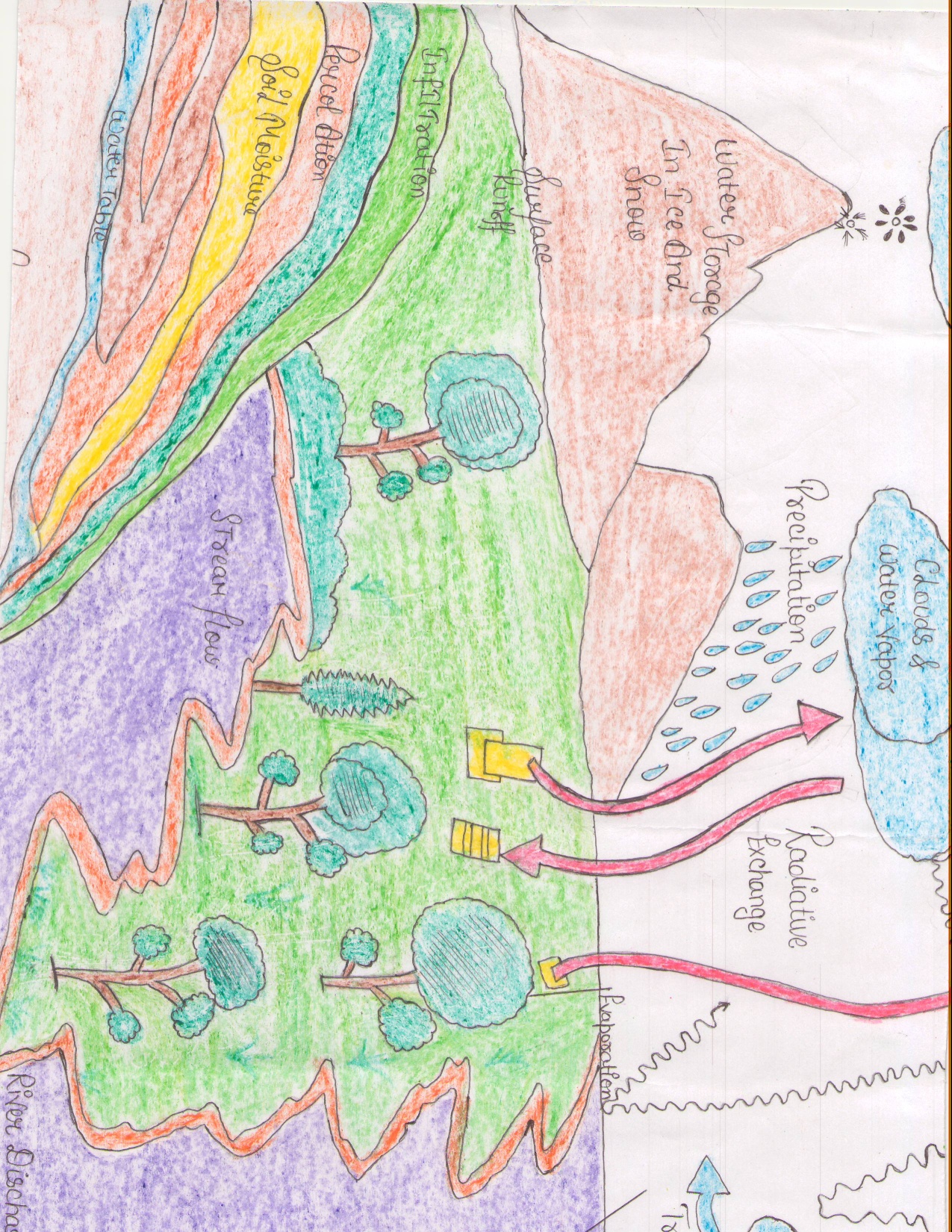 See,how trees are helpful
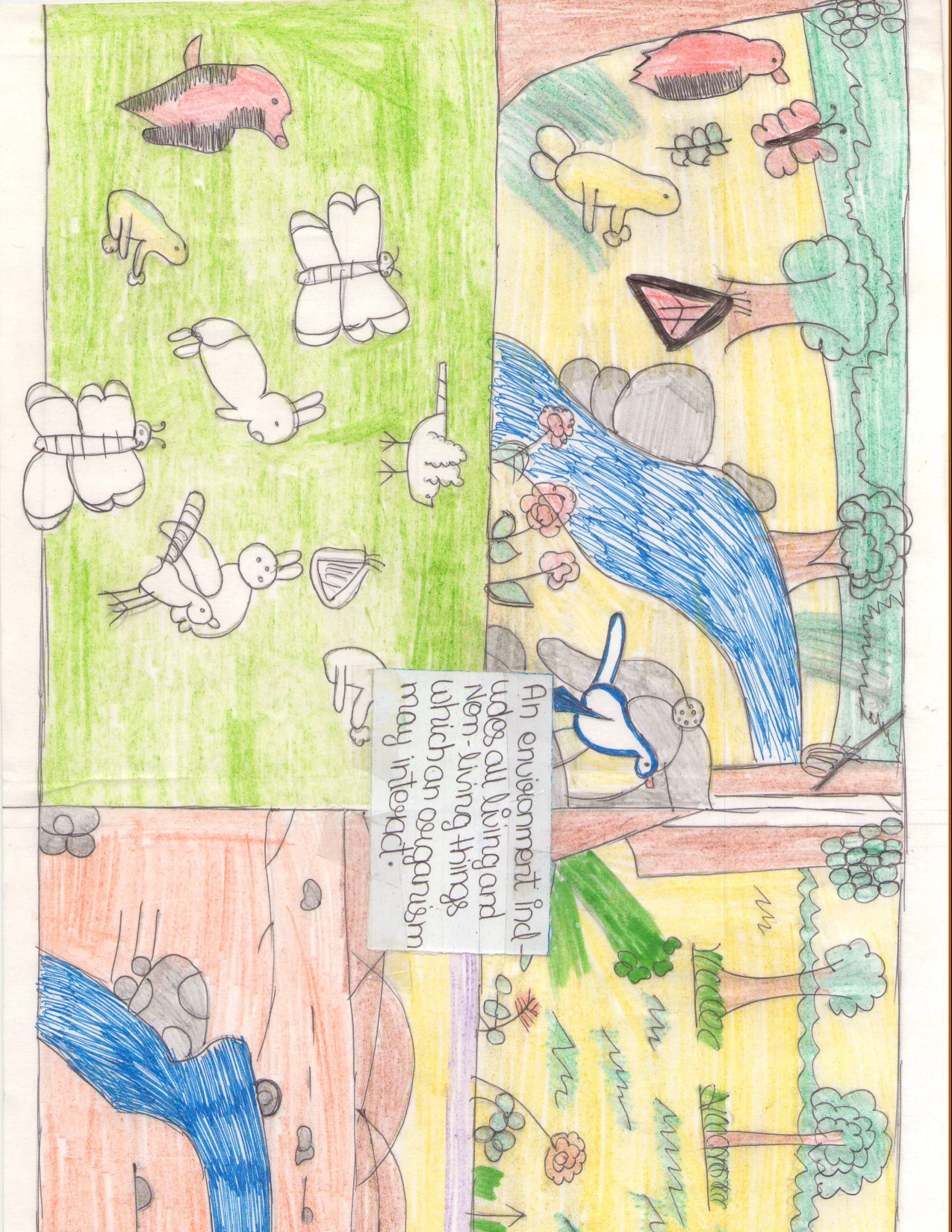 Clean India..Green India
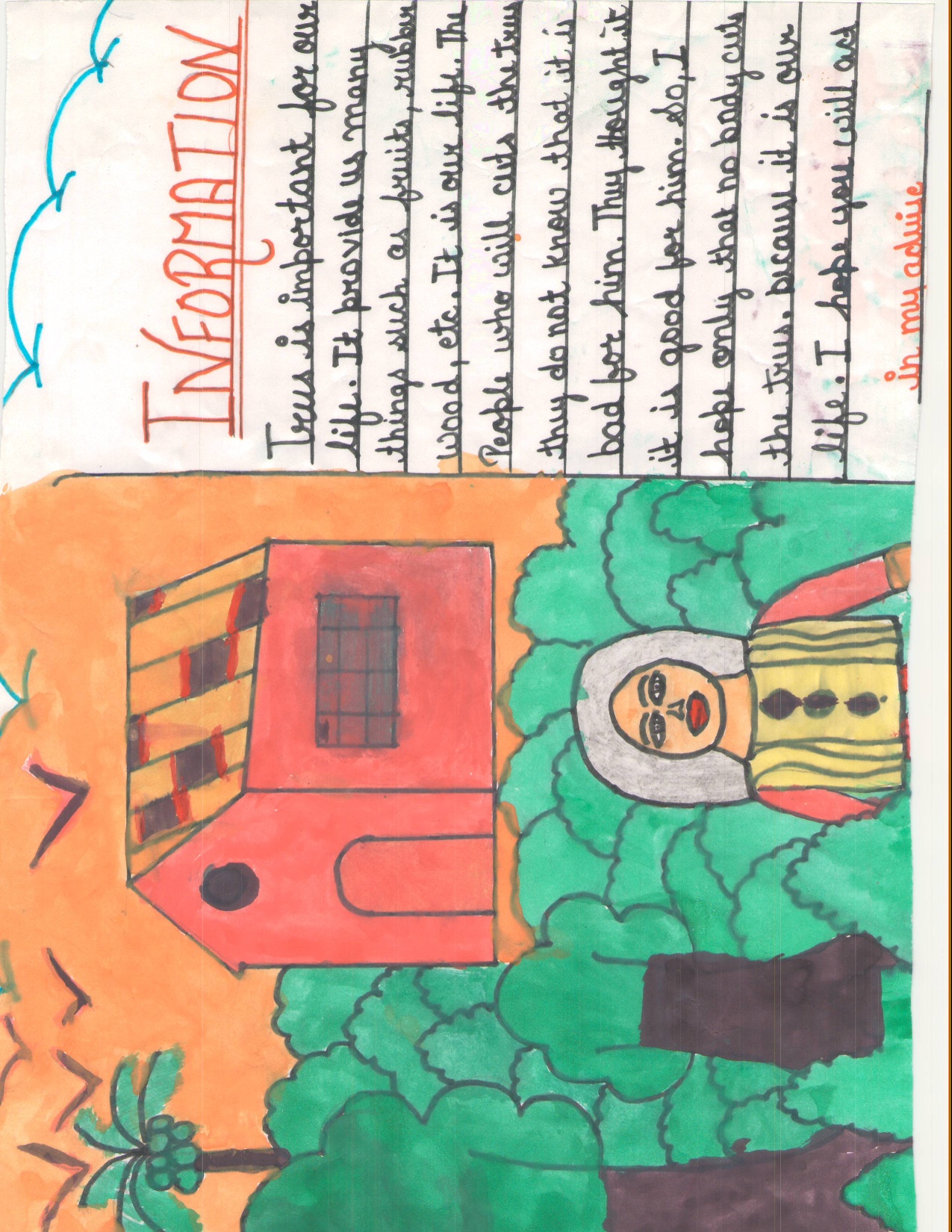 Importance of Trees in Life